Constraints Collaboration Project –
Q&A on initial assessment 

7 August 2024
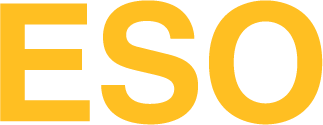 Agenda
WelcomeCian McLeavey-Reville Head of Market Development
Welcome
Executive Summary
Q&A
Objectives
Objectives of this session
1
To share the conclusions of the assessment of the six constraint management options
2
To outline next steps for detailed scoping of the options and indicative timeline for the work
3
To provide industry the opportunities to ask questions
Not in scope of the CCP report
Full CBA, technical and operability assessments of the different constraint management measures
Executive Summary
Welcome
Executive Summary
Q&A
Overview
In January, we kicked of a collaboration project with industry to identify potential measures to manage thermal constraints, which can be introduced in the short-term before more transformational market reforms and additional network is built.
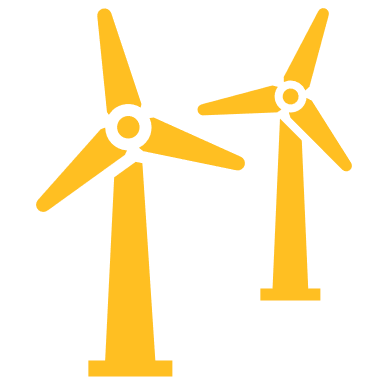 Many ideas were submitted and the consolidated options fell into two broad categories: constraint management markets and technical solutions to increase the flow over boundaries.
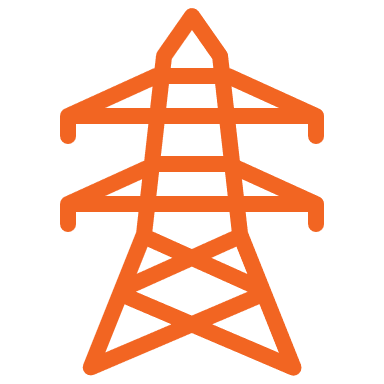 This initial assessment used the ESO’s  market design framework.  If no MDF principles were assessed as red, it  was then assessed in terms of its net consumer benefit by an external consultant.  The full net consumer benefit analysis was published separately.
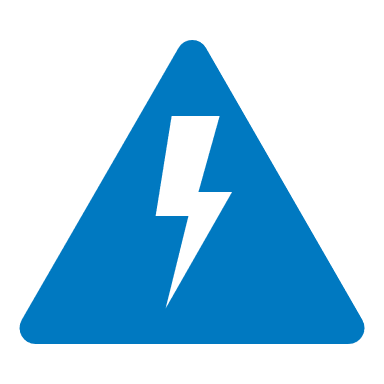 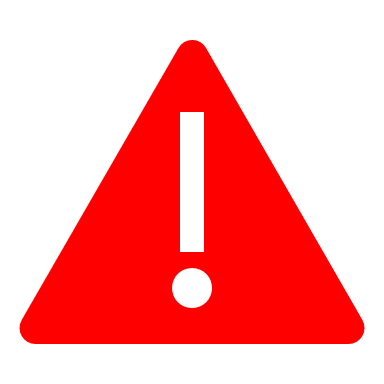 The results of this initial assessment indicated that all options needed further investigation before we can implement it. Currently, we cannot commit to implementing any of the options.
Welcome
Executive Summary
Q&A
Industry ideas have been consolidated to determine six options for assessment
1. Constraints Management Markets (CMM)
2. Increasing how much can flow over boundaries
1A. Demand for Constraints
1B. Long-term Constraints Management Markets
1C. Short-term Constraints Management Markets
2A. Extended intertrip scheme
2B. Grid Booster: Post-fault
2C. Transfer Booster: Pre-fault
Increasing demand 
for power in 
constrained areas for electrification of heat
Constraints management markets (CMMs)
Extended intertrip scheme
Grid booster
Transfer booster
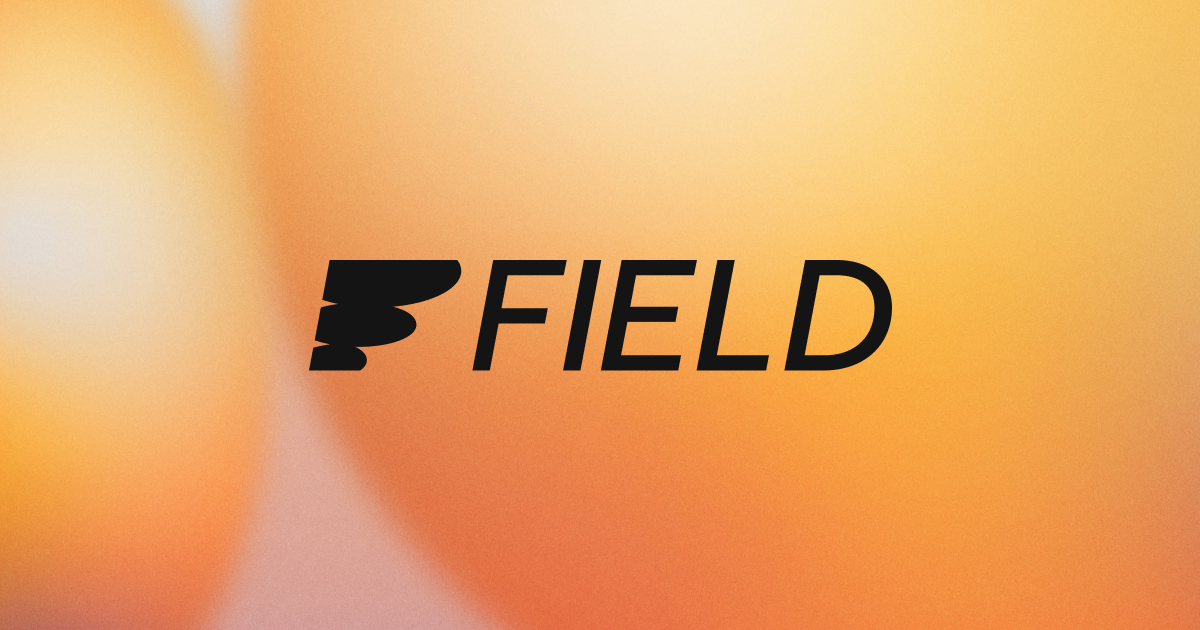 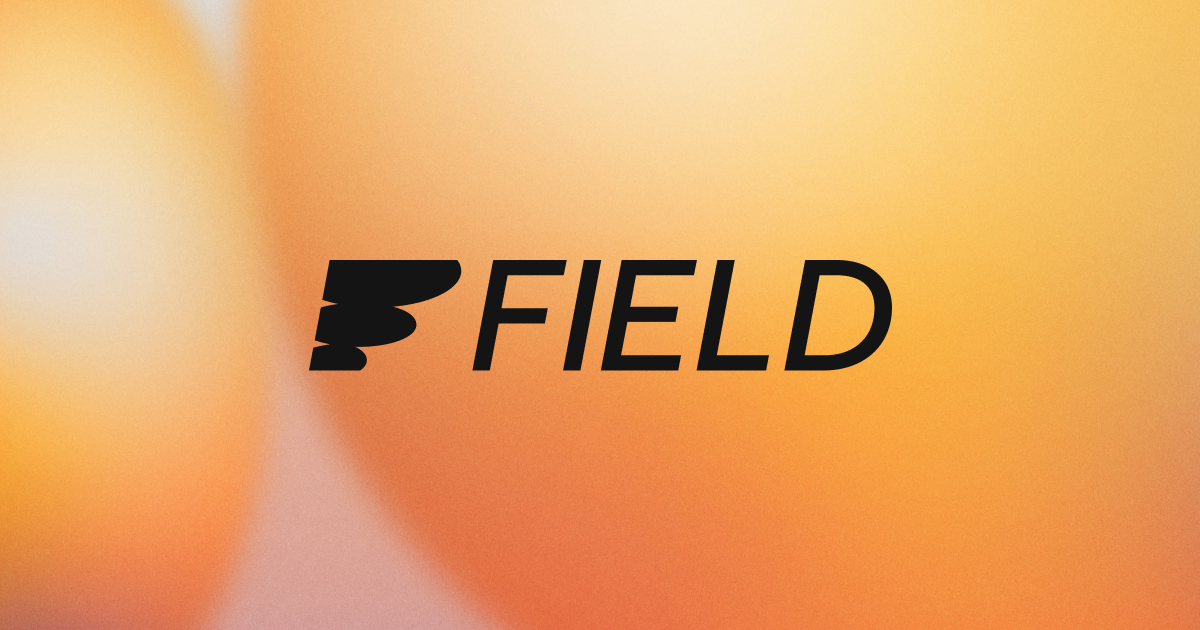 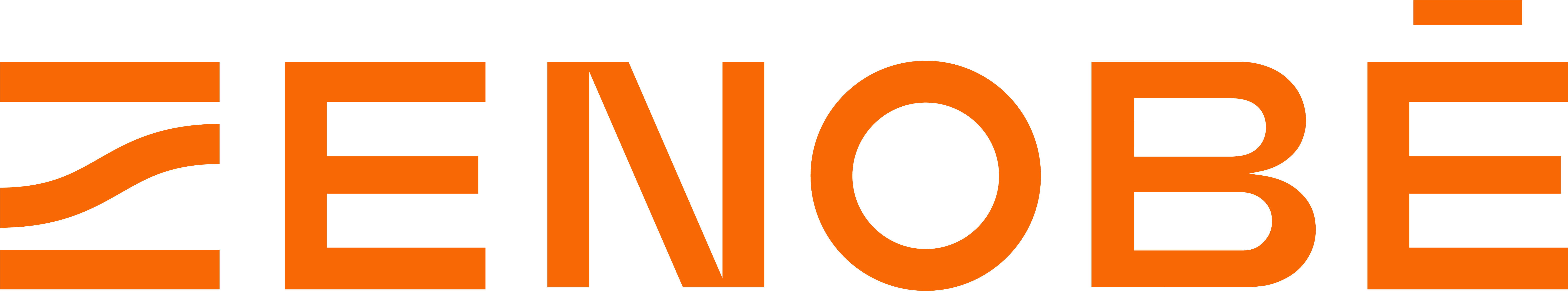 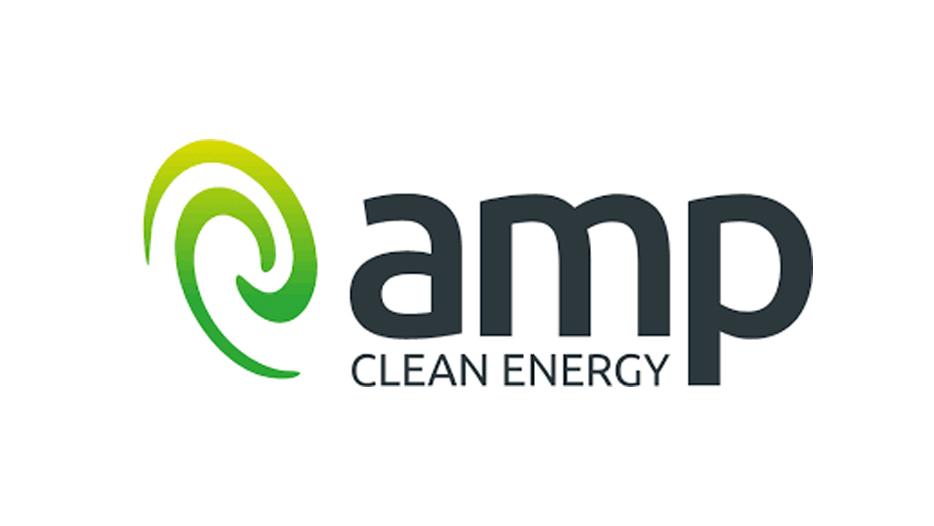 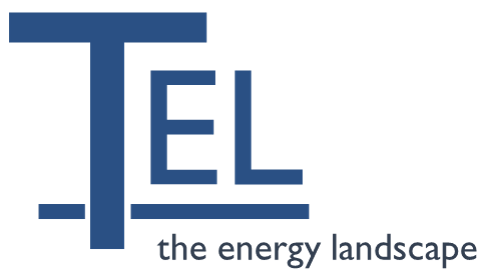 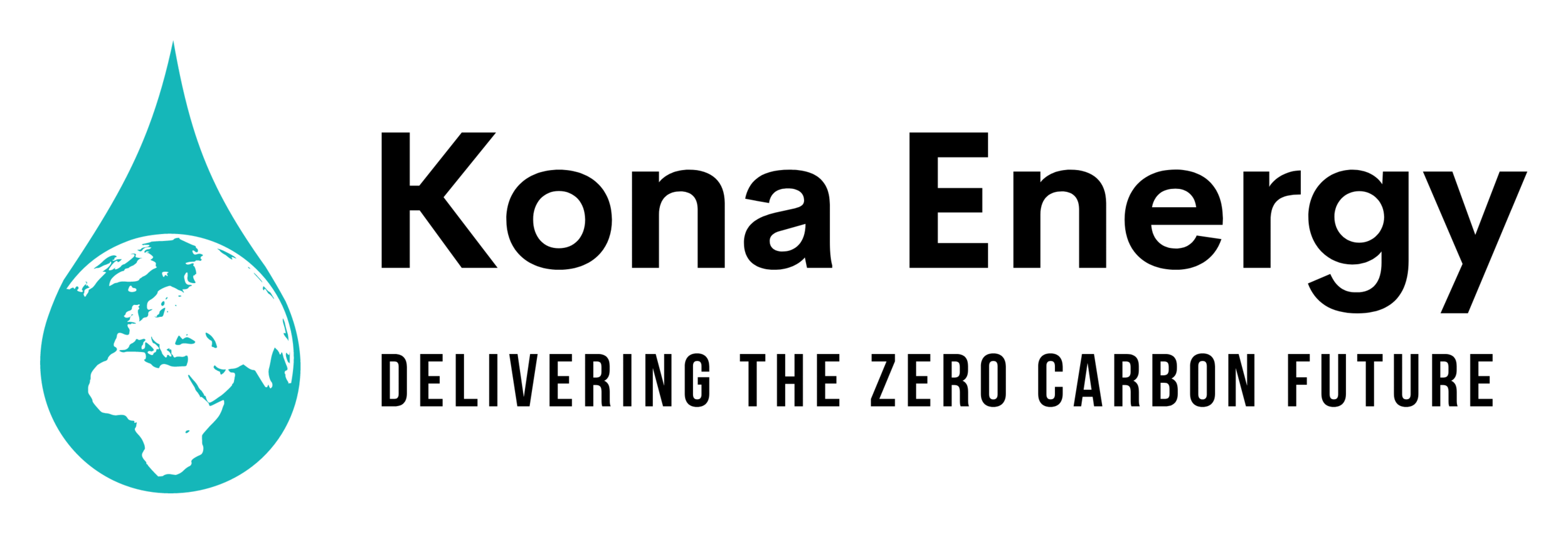 Paired storage systems across 
key boundaries
Flex PtX to produce green H2 and related derivatives
Long-term contract 
to manage a portion of the forecast constraint volumes
Pre gate closure 
constraint management product 
using scheme 7 trade
Intertrip scheme utilisation
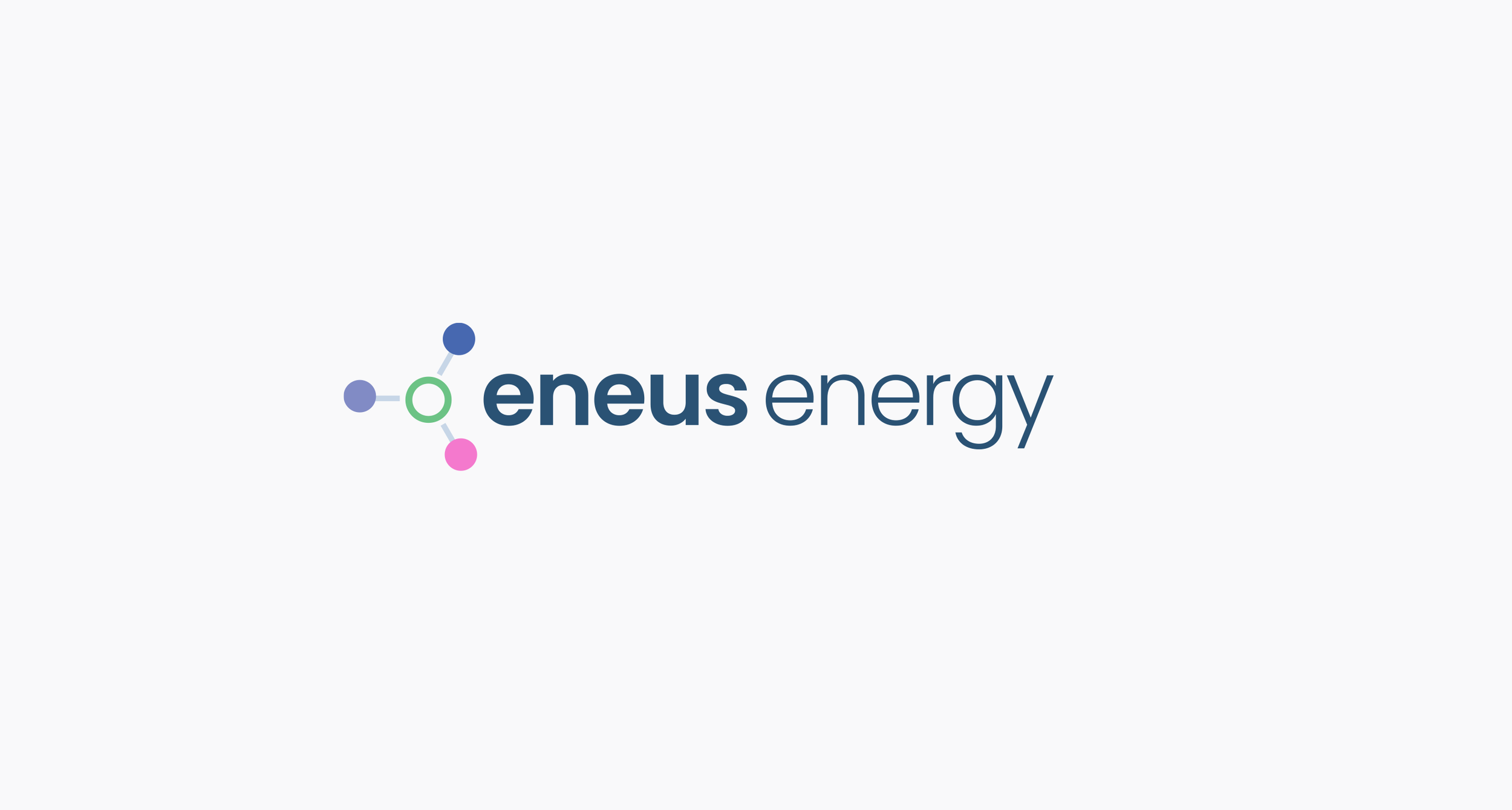 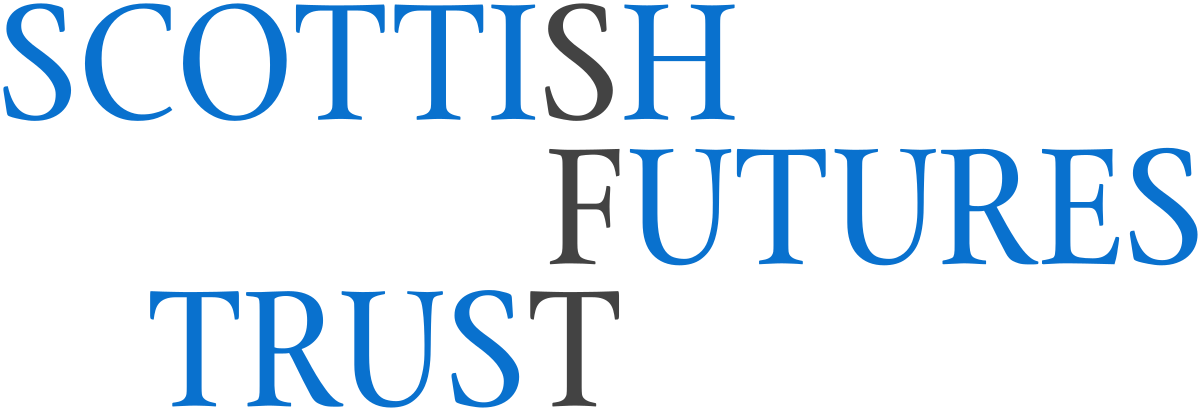 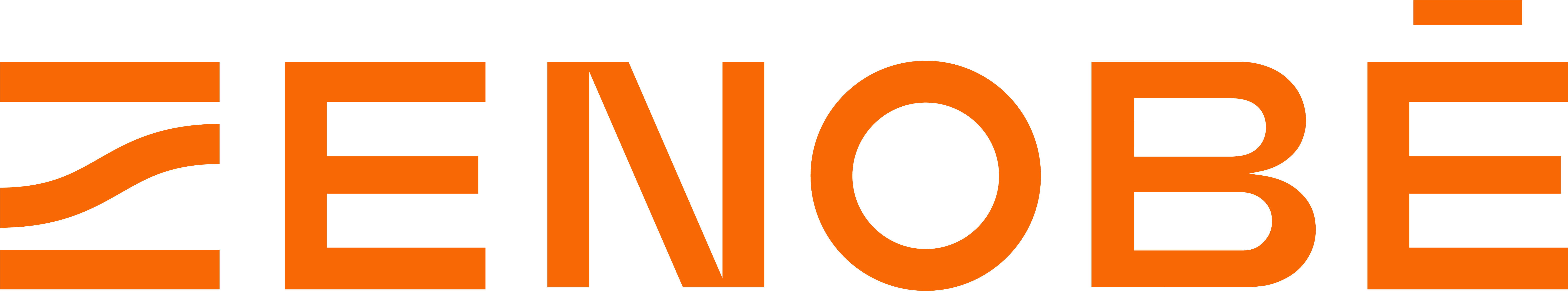 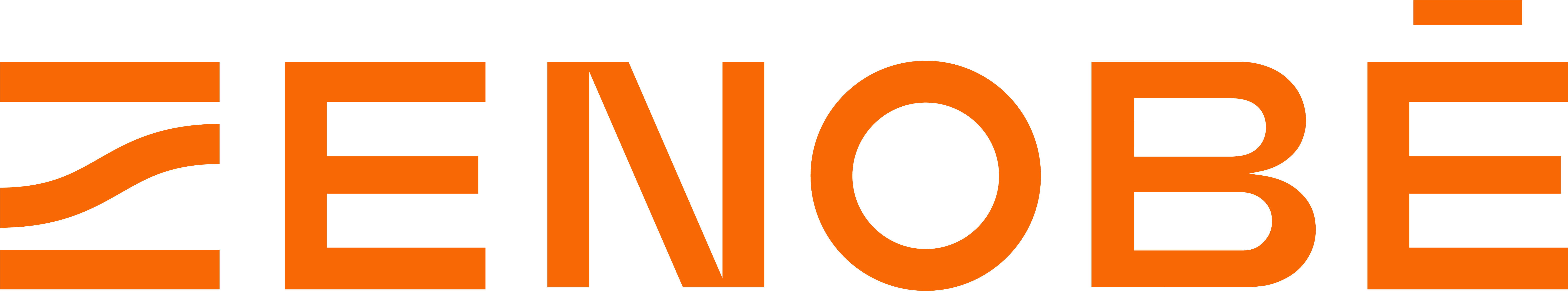 Demand signal product
Competitively 
allocated season ahead constraint management 
availability contracts
Competitively 
allocated 
short-term constraint management  contracts (D-7)
Enhance utilisation of the 
transmission network
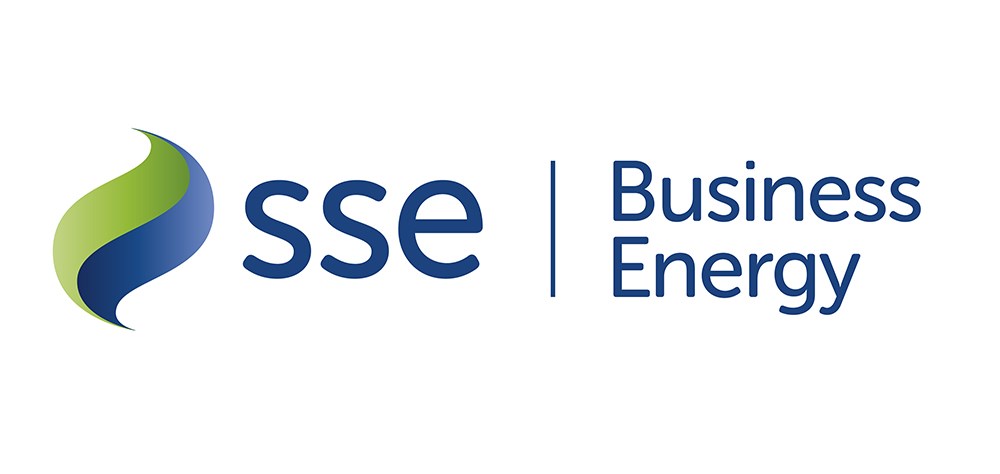 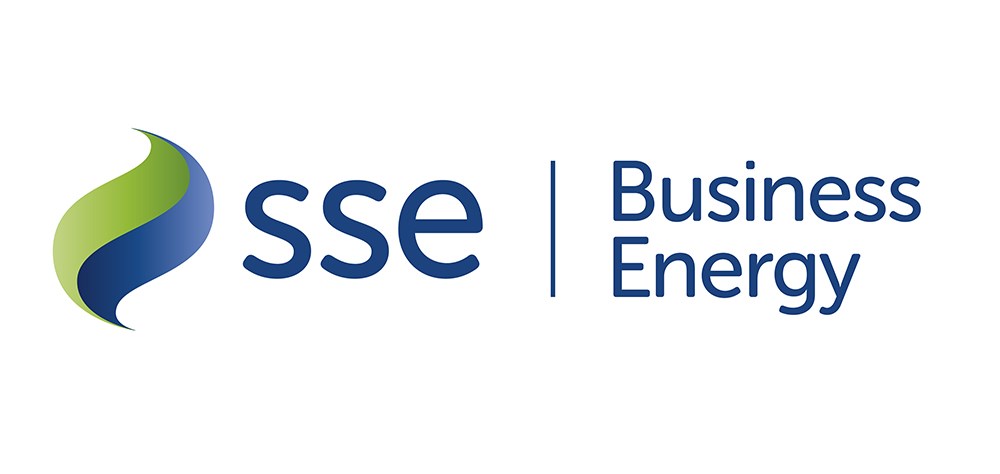 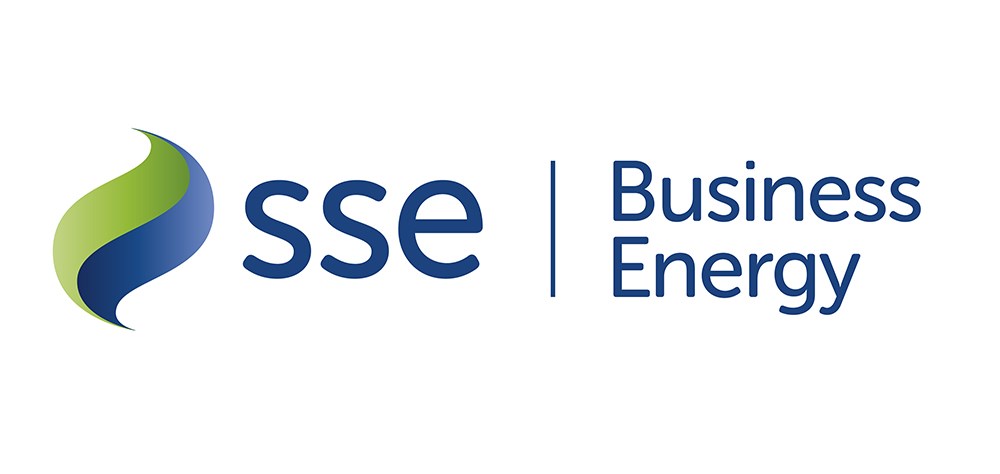 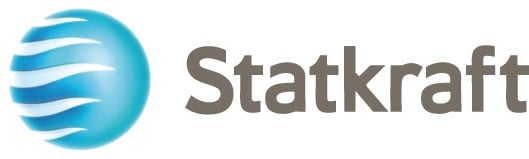 Incentivising new discretionary demand (H2 production and electricity storage)
Long-term auction of excess wind
Discounted demand turn up
Battery for constraints:
Reducing the line rating from 10 to 3 mins
Flexibility for Active Network 
Management (ANM) zones and 
Generation Export Management (GEMS)
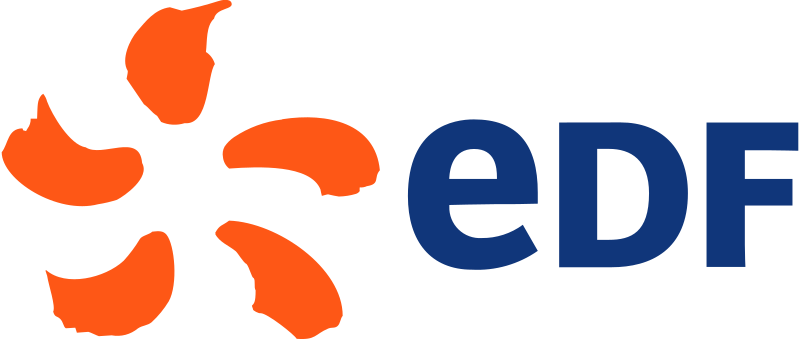 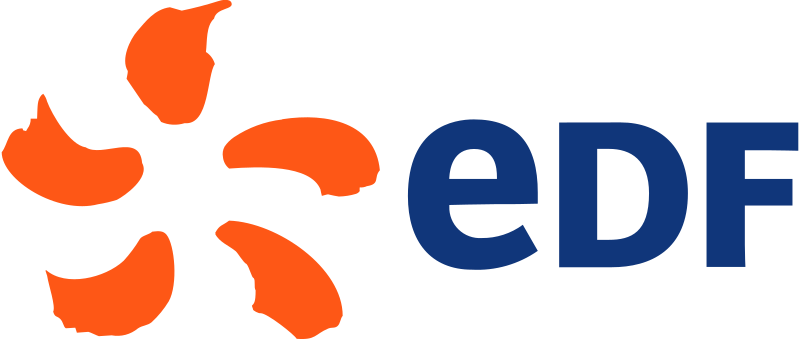 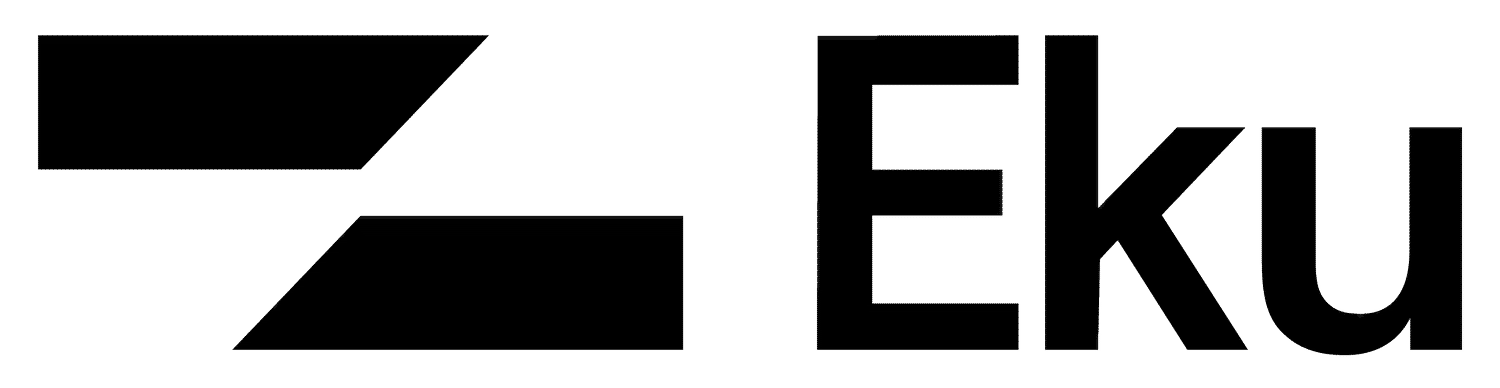 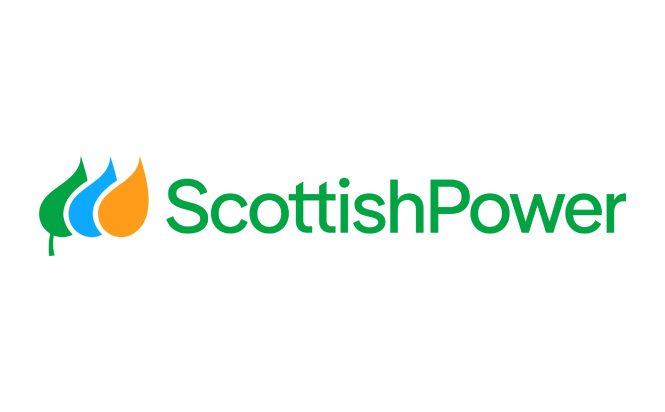 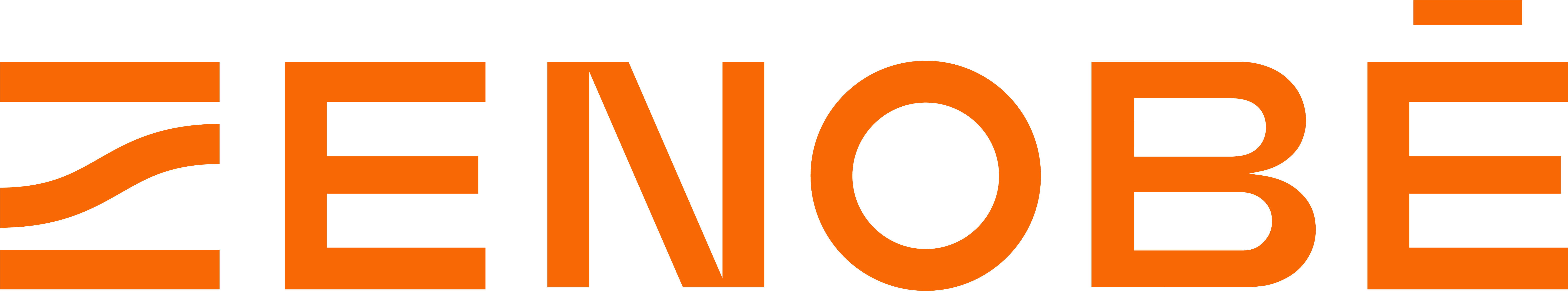 Weekly generation 
turn down market
‘COOLER HEATING’ – commercial heat loads 
as responsive assets
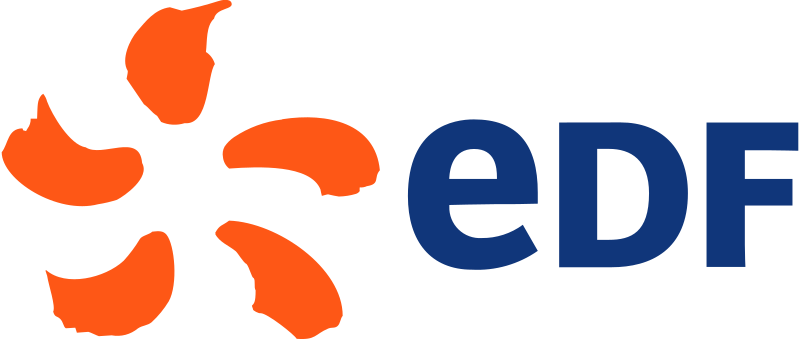 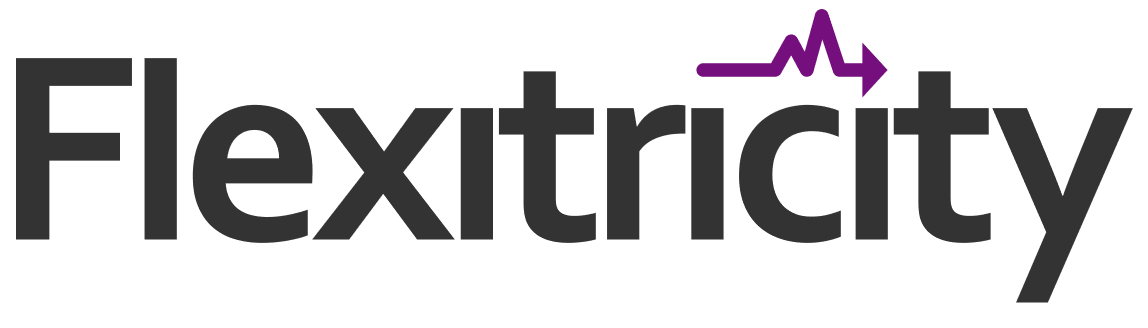 Long-term 
constraint management contracts (incentivising new demand)
The ‘Big Friendly Battery’ for ~8 hours duration
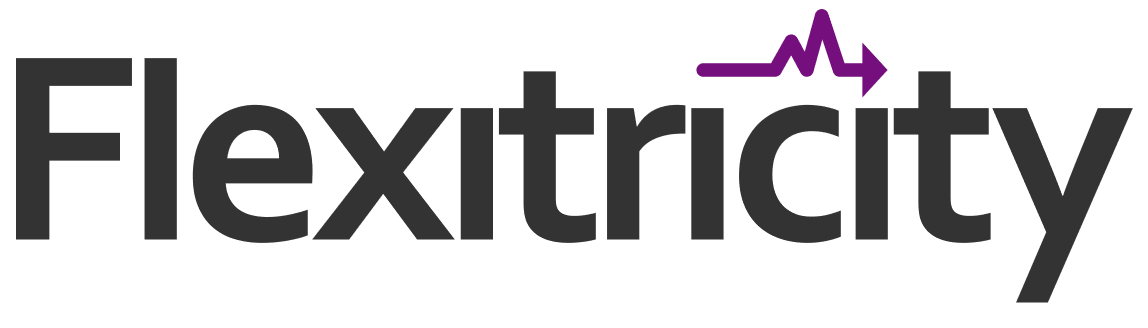 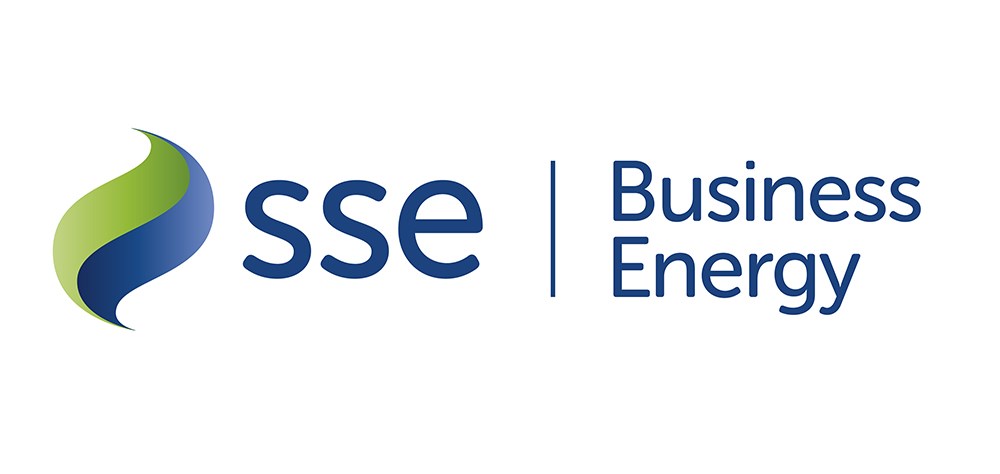 Key
Key
Demand for Constraints
Demand for Constraints
CMM – Long term
CMM – Long term
CMM – Short term
CMM – Short term
Increasing how much can flow over boundaries
Increasing how much can flow over boundaries
Welcome
Executive Summary
Q&A
Summary of Market Design Framework Assessments
#Due to being discounted due to Coherency and Practicality/Deliverability, no Net Consumer Benefit analysis could be completed
Level of Alignment to MDF principles:
Neutral – more investigation needed
Negative
Positive
Prioritised criteria
*
Welcome
Executive Summary
Q&A
Looking forward
For all options, the next stage of assessment will start immediately and we will continue to have regular engagement with industry.
Any key decisions as we work through the assessment will be communicated. 
Ongoing support and input from industry will be needed make this a continued success.
Q&A
Welcome
Executive Summary
Q&A
Advance questions
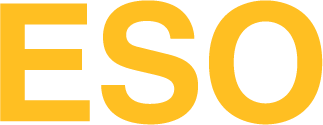